FINANCIAL OVERVIEW
Graciano MendozaVice President of Administrative ServicesMarch 1,  2024
AGENDA
Budget Update:  On-Going General Unrestricted Fund
Future Fiscal Considerations
Resource Requests  -Funding Summary
1)  ONGOING REVENUE
SUMMARY OF ANTICIPATED INCREASES TO ON-GOING REVENUE
FY 22-23  => 6.56 Percent Funded COLA  =>  $6M
FY 23-24  => 8.22 Percent Funded COLA  => $6.2M
FY 24-25 => 0.76* Percent Estimated COLA => $451K
FY 25-26 =>  TBD
FY 26-27 =>  TBD
FY 27-28 =>  TBD

    


  * As of December, 2023, the ACBO Board informed that the current estimated State Funded COLA for FY 2023-24 is 1 percent.  In early Spring 2024, the estimated State Funded COLA was reduced to .76%.  (Awaiting further updates in Spring 2024.)
ESTIMATED NEW ADDITIONAL REVENUE
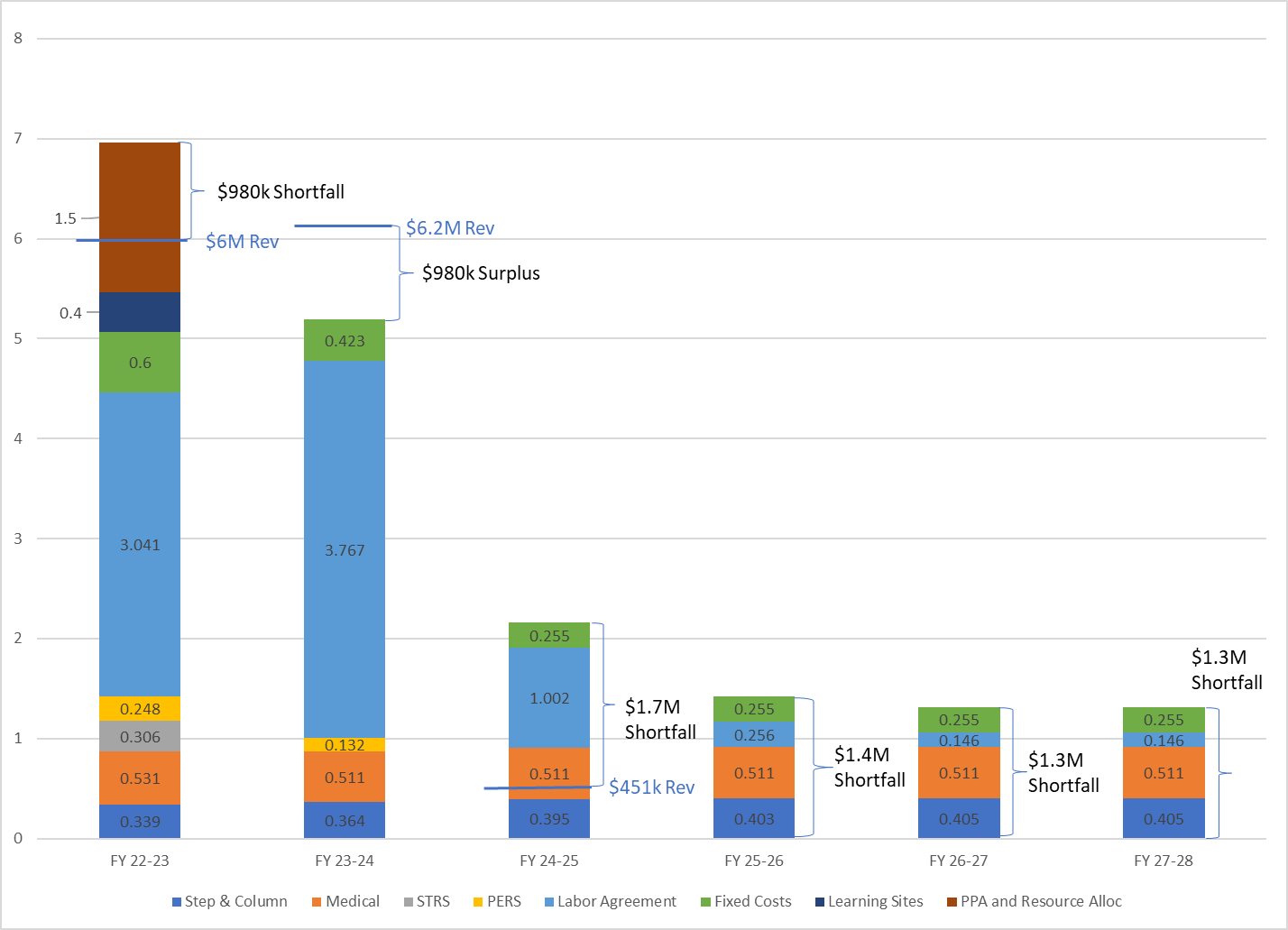 Multi-Year Projections for FY 2022-23 thru FY 2027-28(Reflecting Recent Agreement with Bargaining Groups)
2) FUTUE CONSIDERATIONS
FUTURE CONSIDERATIONS
Escalating Operating Expenses Requiring New/Additional Funding to Cover Existing Commitments.
District Commitment to Forgo New Operational Funding Augmentations through FY 27-28. 
End of “Hold Harmless” Emphasizing Importance of Growing Enrollment through Enrollment Management Efforts.
Local Impact from California’s Declining State Economy.
Other?
FY 2023-24 Resource Requests
3) Funding Summary
FY 2023-24 Resource Requests Summary
Overview
No “on-going” requests will be funded at this time.
Approximately $1.5M of one-time requests are tentatively approved based on the following:
Confirmation of funding availability.
Confirmation that items are still needed. 
Note:  Funding cannot be used for a different purpose other than what is identified and listed on schedule.
Summary of One-Time Requests
END